Comunidad de Madrid
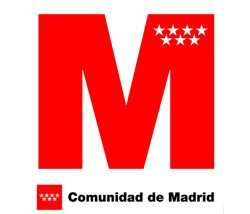 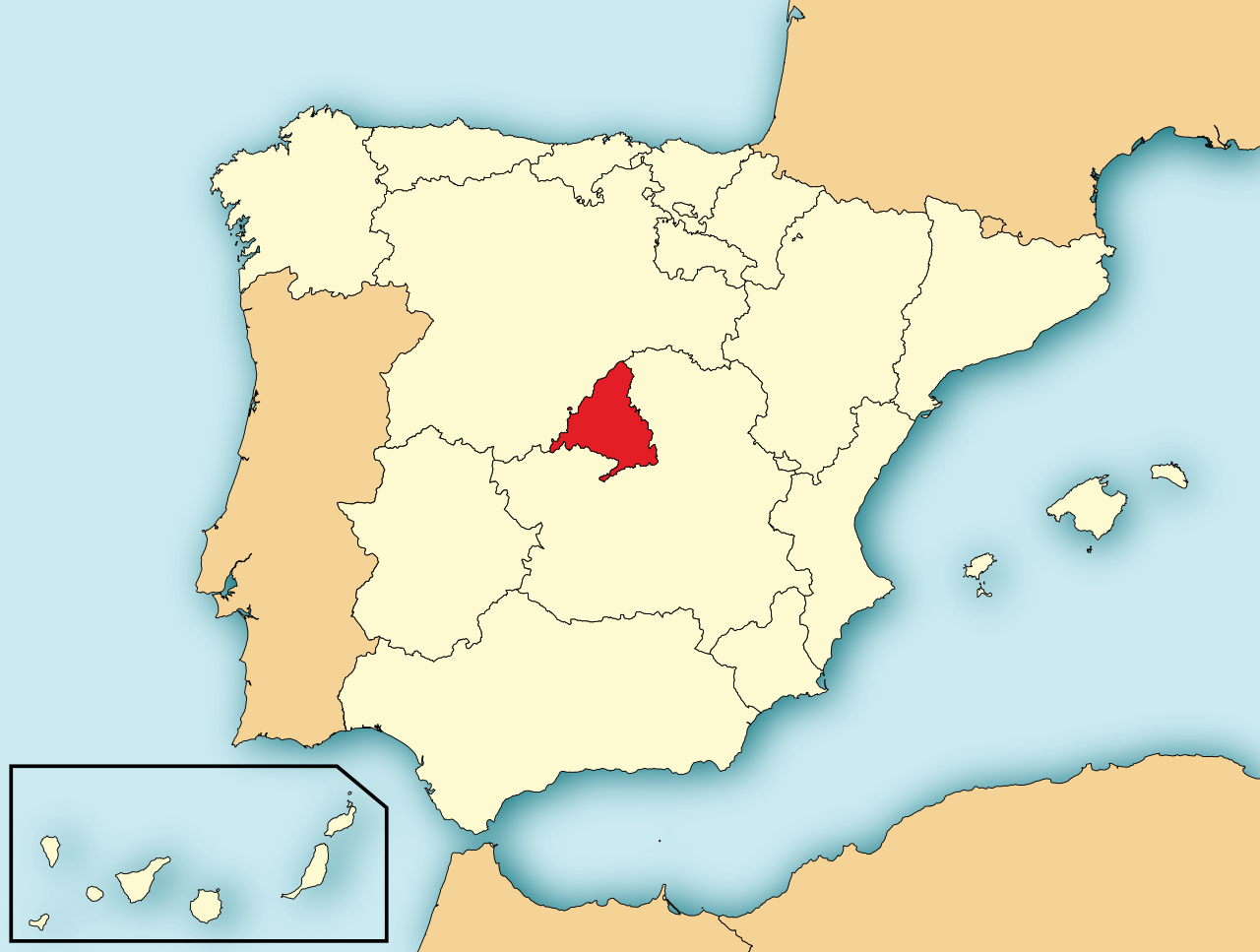 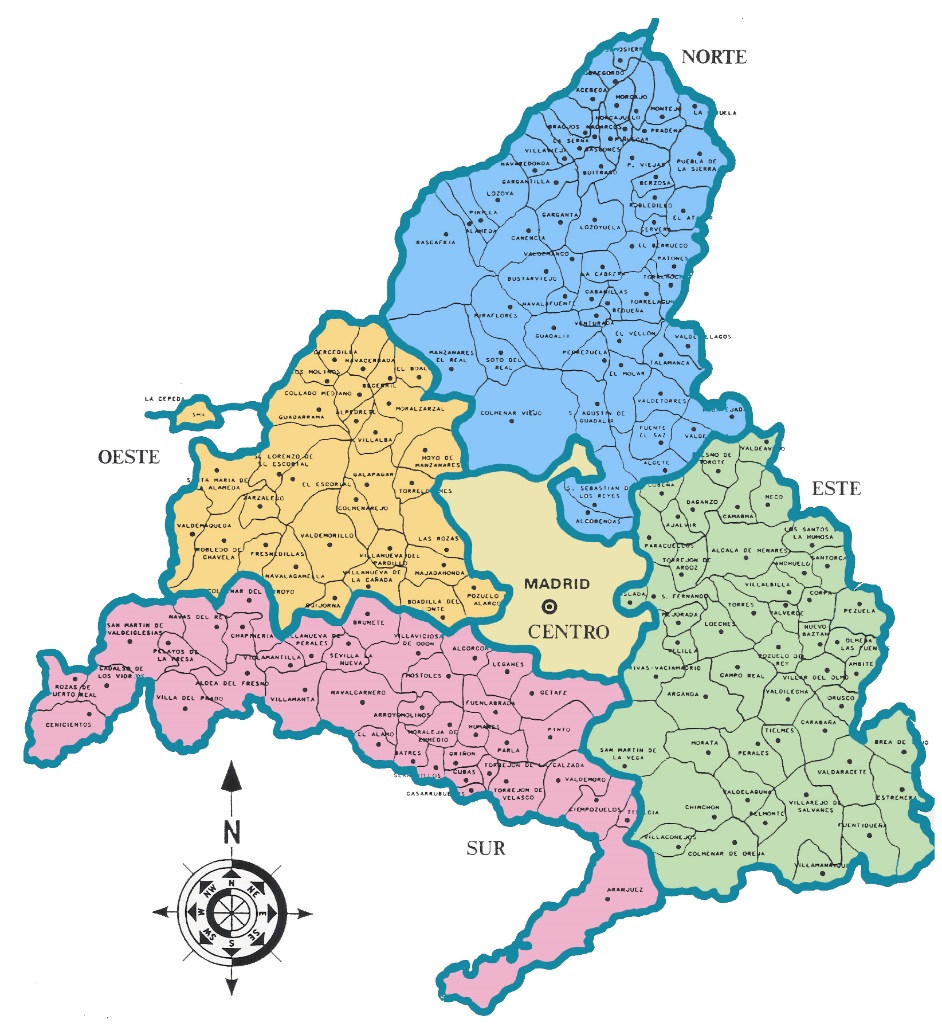 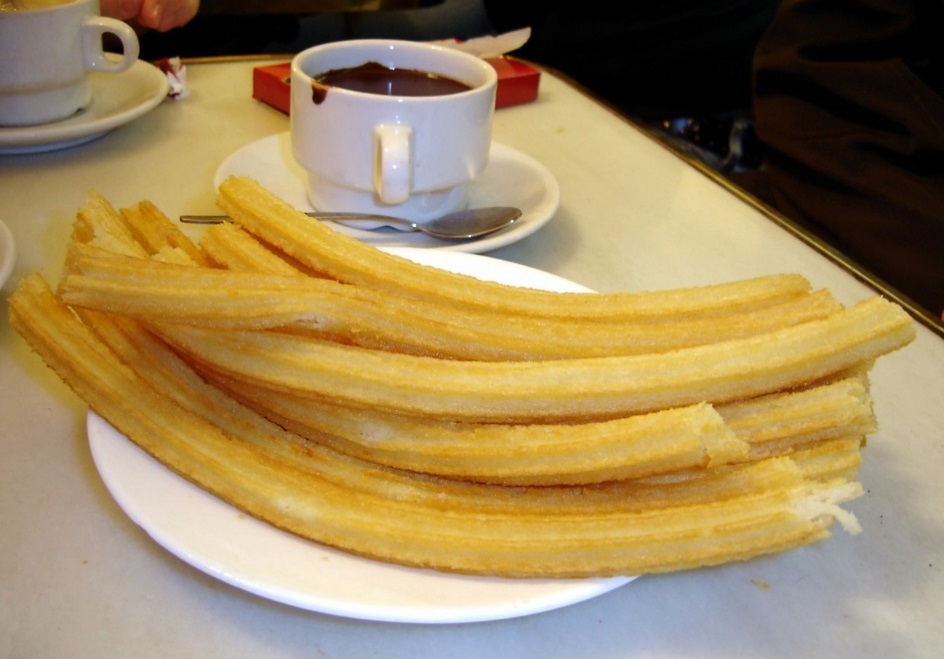 Comida
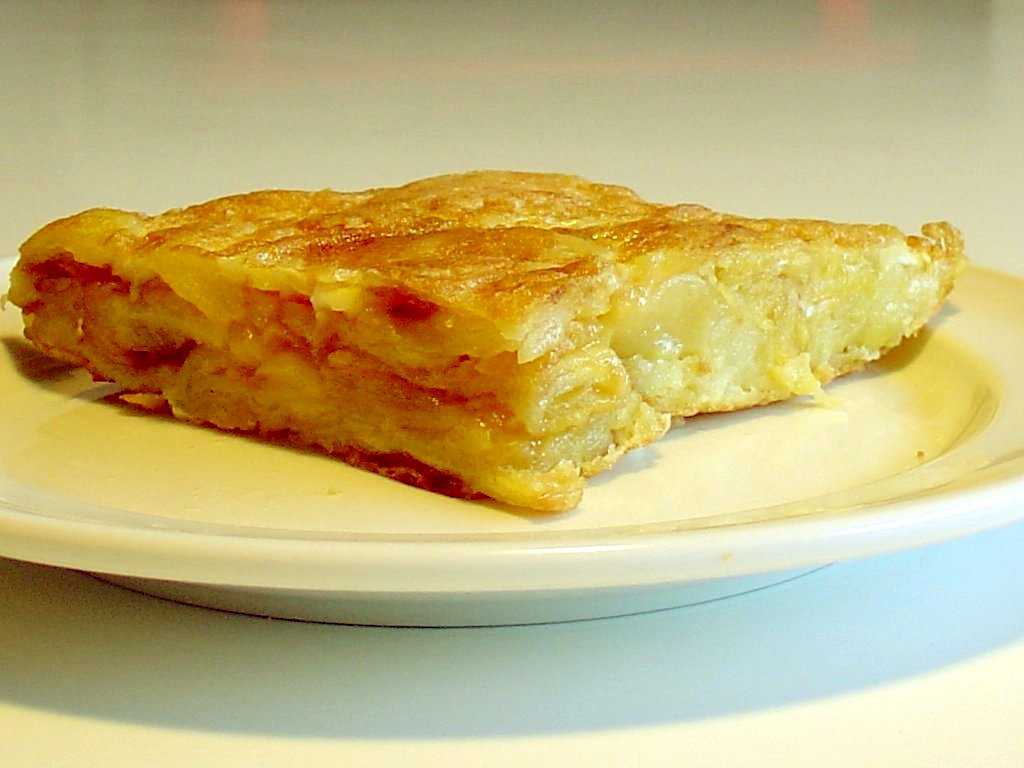 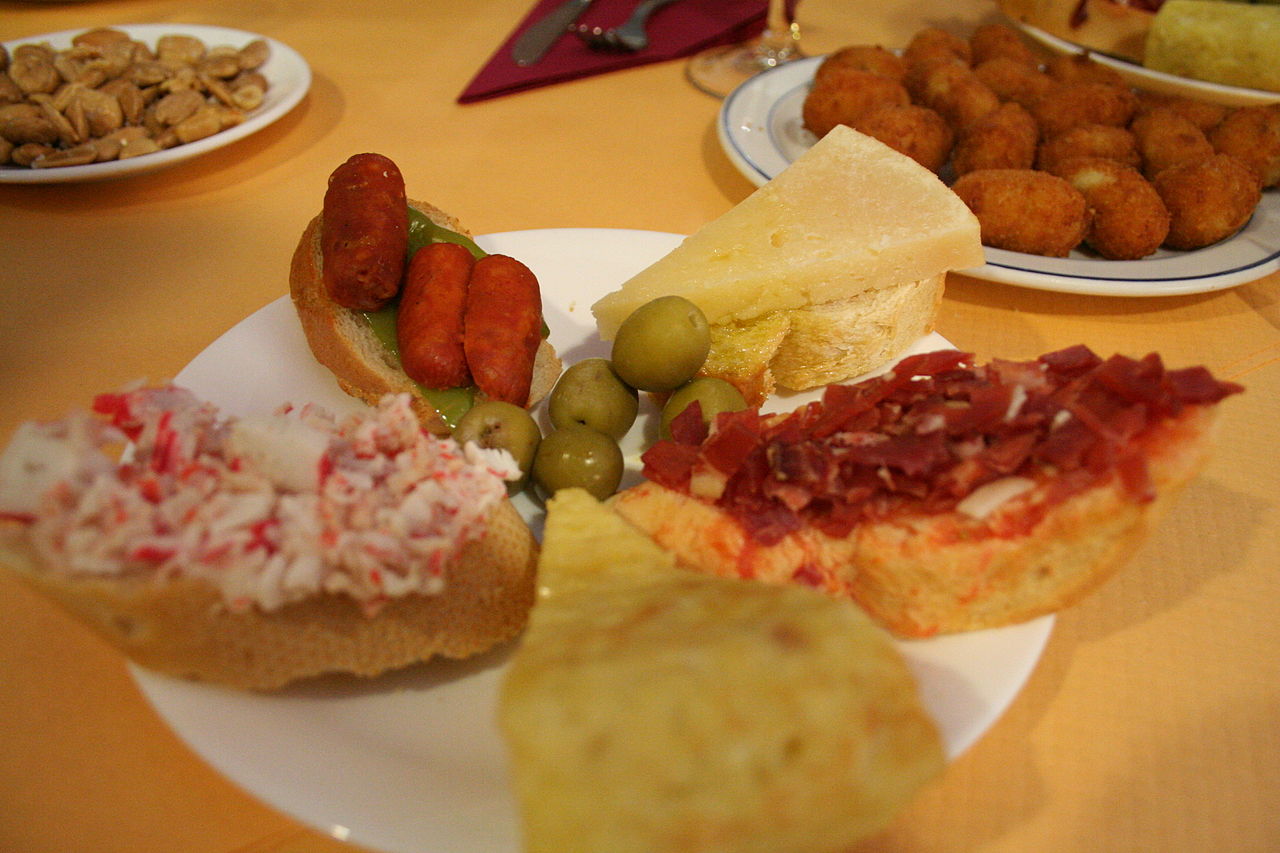 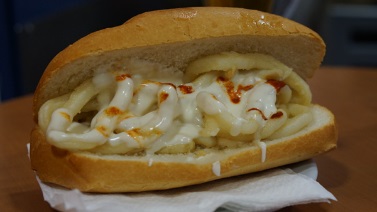 Fiestas
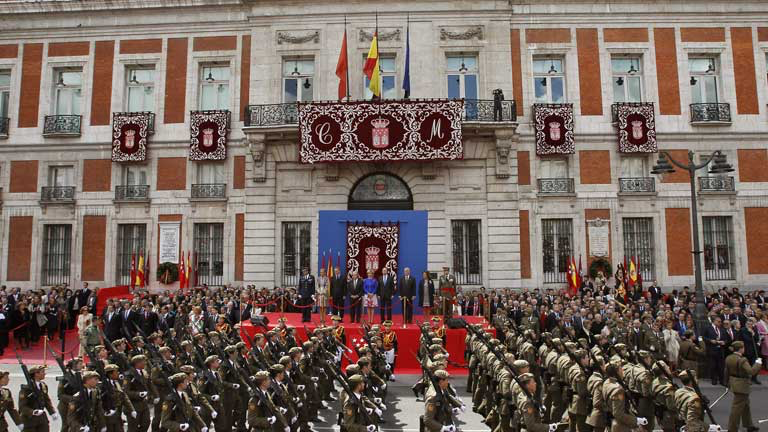 2 de mayo: Dia de la comunidad de Madrid
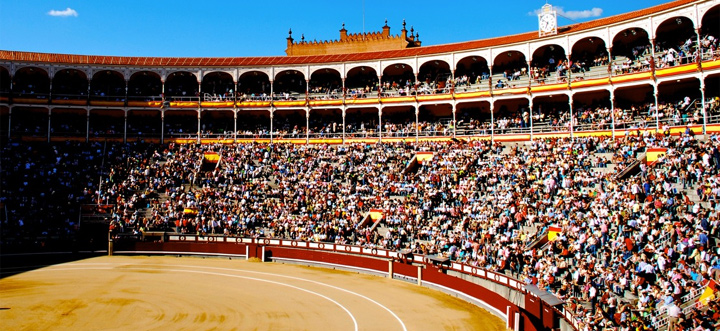 15 de mayo: Feria de San Isidro
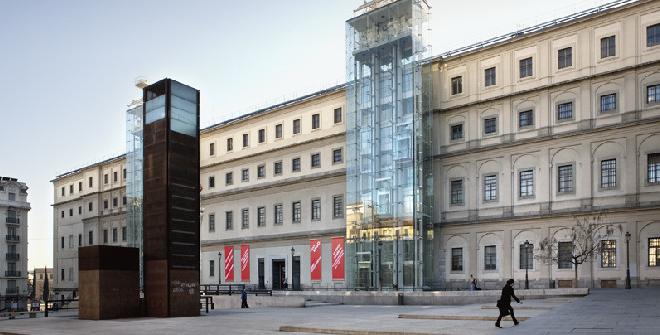 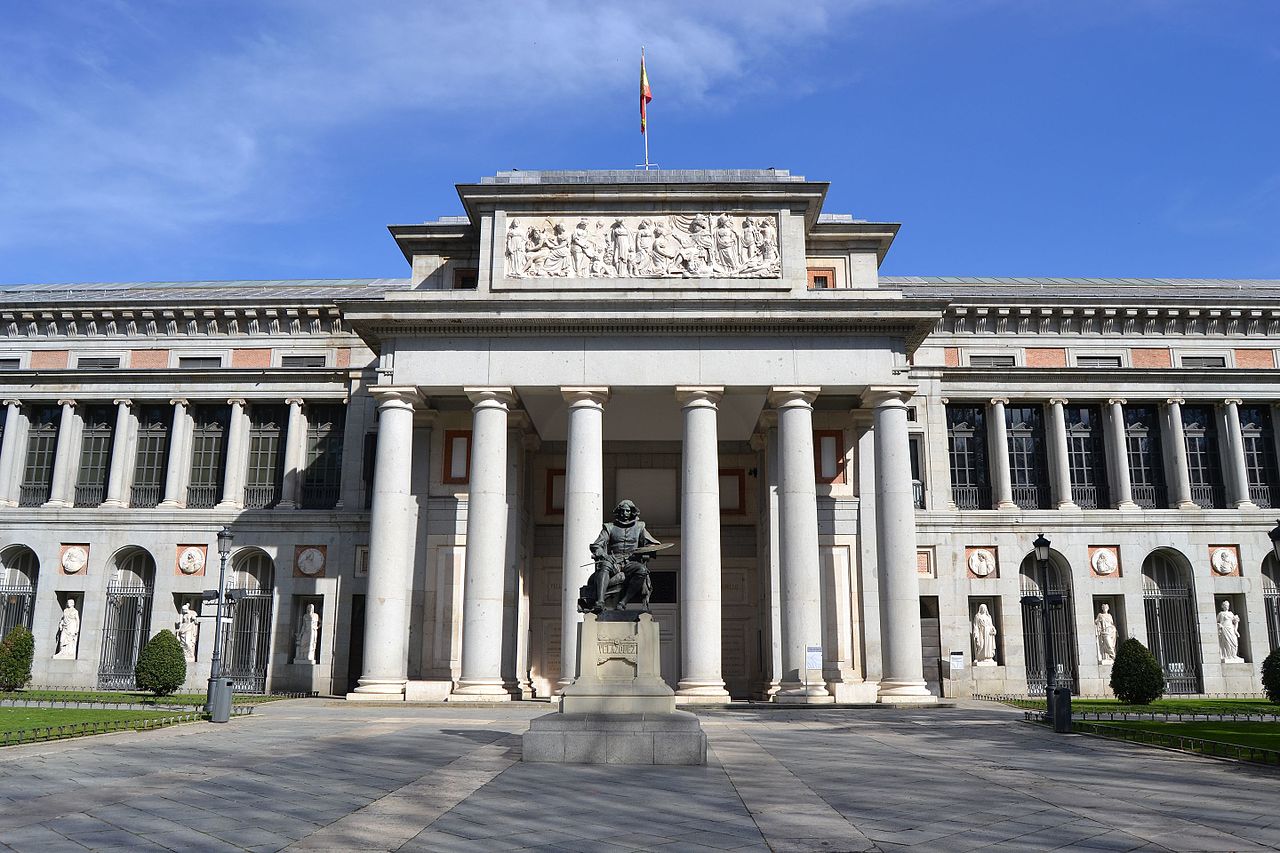 Museo Nacional Centro de Arte Reina Sofía
Museo del Prado
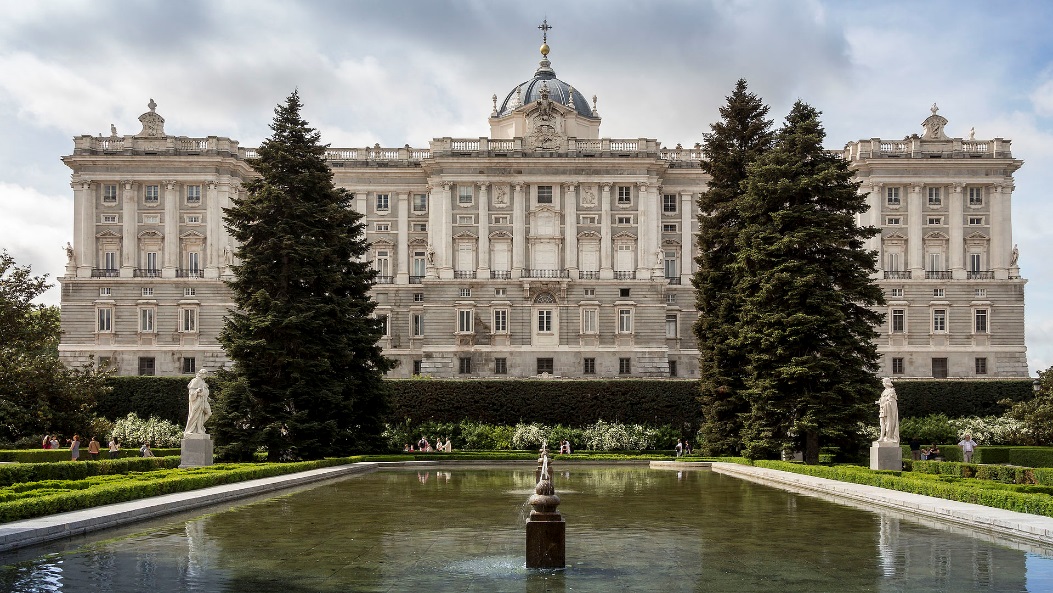 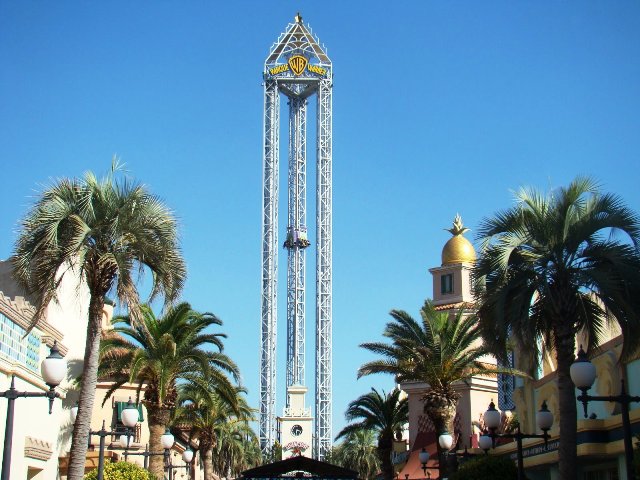 Parque Warner
Palacio Real de Madrid
Personajes famosos
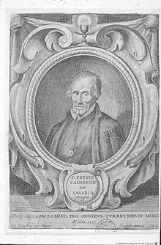 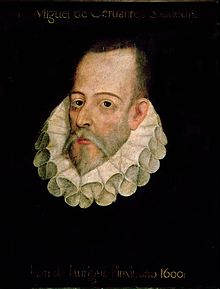 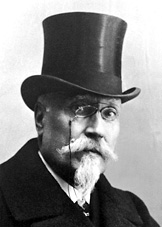 Pedro Calderón de la Barca
Miguel de Cervantès
José Echegaray
Una empresa
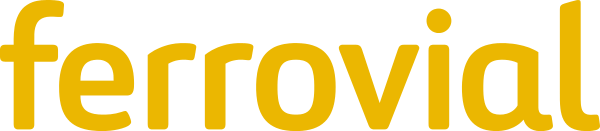 Es una empresa multinacional que opera en el sector de las infraestructuras, a través de cuatro divisiones: Autopistas, Aeropuertos, Construcción y Servicios.